Integrating Technology 
in the Classroom

Practicum in Education and Training
The number one benefit of information technology is that it empowers people to do what they want to do. It lets people be creative. It lets people be productive. It lets people learn things they didn't think they could learn before, and so in a sense it is all about potential. 												-Steve Ballmer
[Speaker Notes: Steven Ballmer is an American businessman who was CEO of Microsoft Corporation for 14 years before stepping down in 2014 to purchase the Los Angeles Clippers, an NBA basketball team. 

How does technology empower people to do what they want to do?

How has technology allowed us to be creative? (creating music, designing graphics)

More productive? (anytime, anywhere)

Learn more things? (YouTube™ videos)]
What is Technology?
Machinery and equipment developed from the application of scientific knowledge
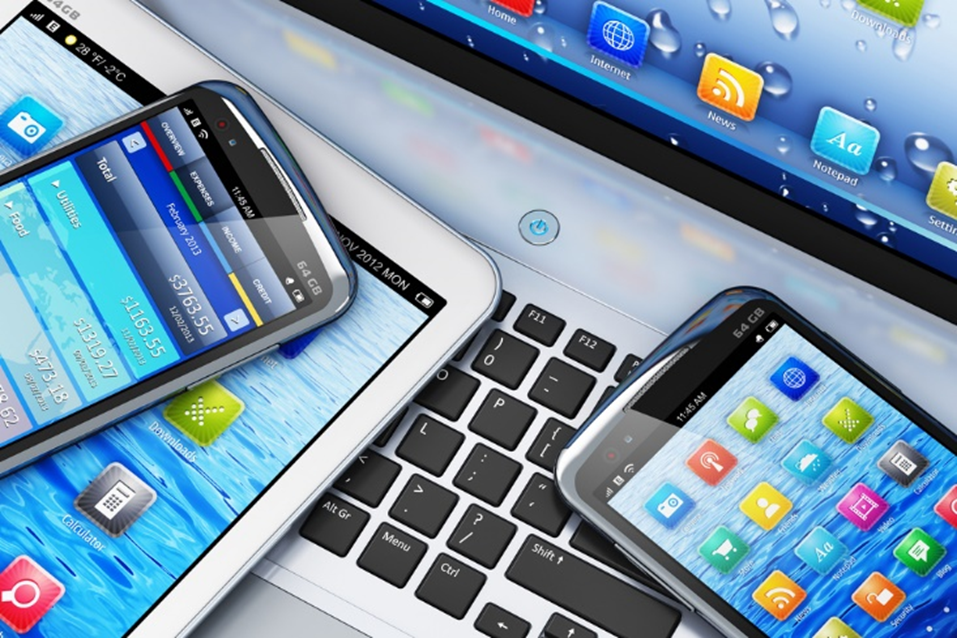 [Speaker Notes: How often do you think we have to upgrade technology?]
Technology may Include:
Computers
iPads
iPhones
Laptops
Smart boards 
Smart phones 
Tablets
And much more!
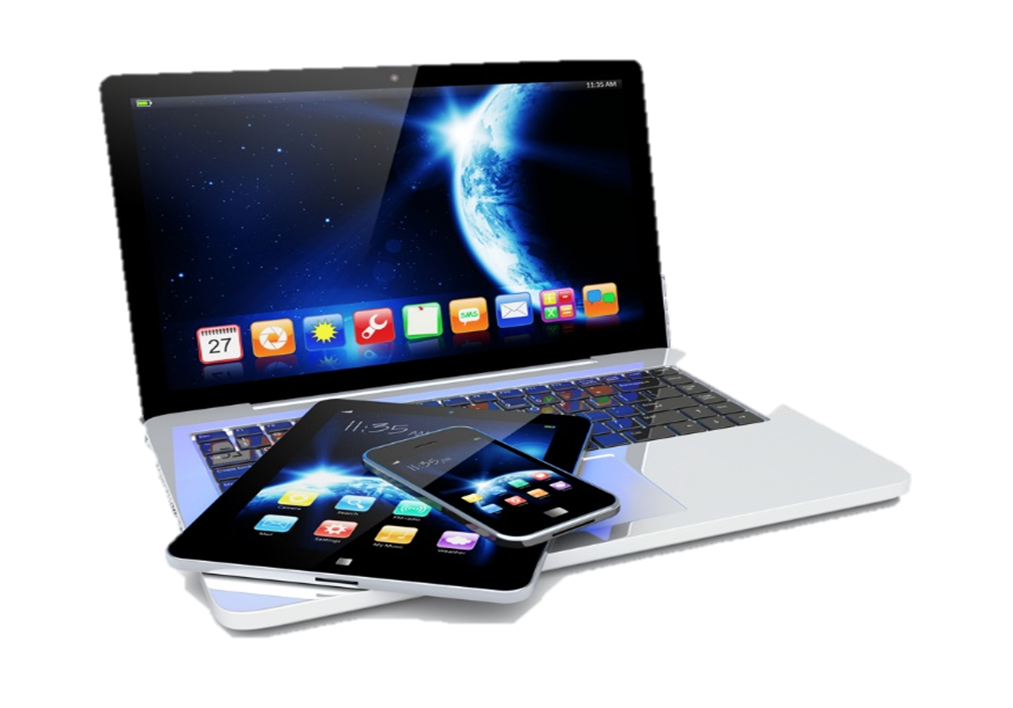 [Speaker Notes: These are a few of the items considered to be technology. 

Refer to word cloud from Anticipatory Set.]
Technology Integration
[Speaker Notes: Technology integration may be a 1 to 1 or BYOD (see definitions). 

1:1 Technology - Providing each student with a laptop or tablet to make learning more individualized, increase independence and extend academics beyond the classroom

Bring your own device (BYOD) - The practice of allowing the employees of an organization to use their own computers, smartphones or other devices for work purposes]
Key Components
Active engagement
Participation in groups
Frequent interaction and feedback
Connection to real-world experts
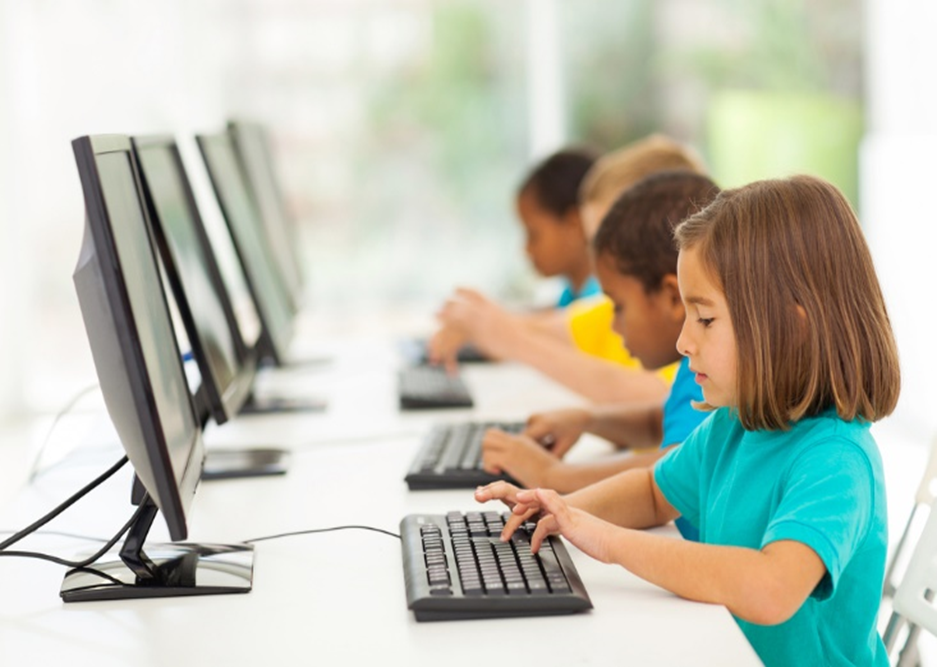 [Speaker Notes: Effective technology integration is achieved when the use of technology is routine and transparent and when technology supports curricular goals.]
Projects Equipped with Technology
Allows students to:
Be intellectually challenged
Acquire and refine analysis and problem solving-skills
Find, process and synthesize information found online
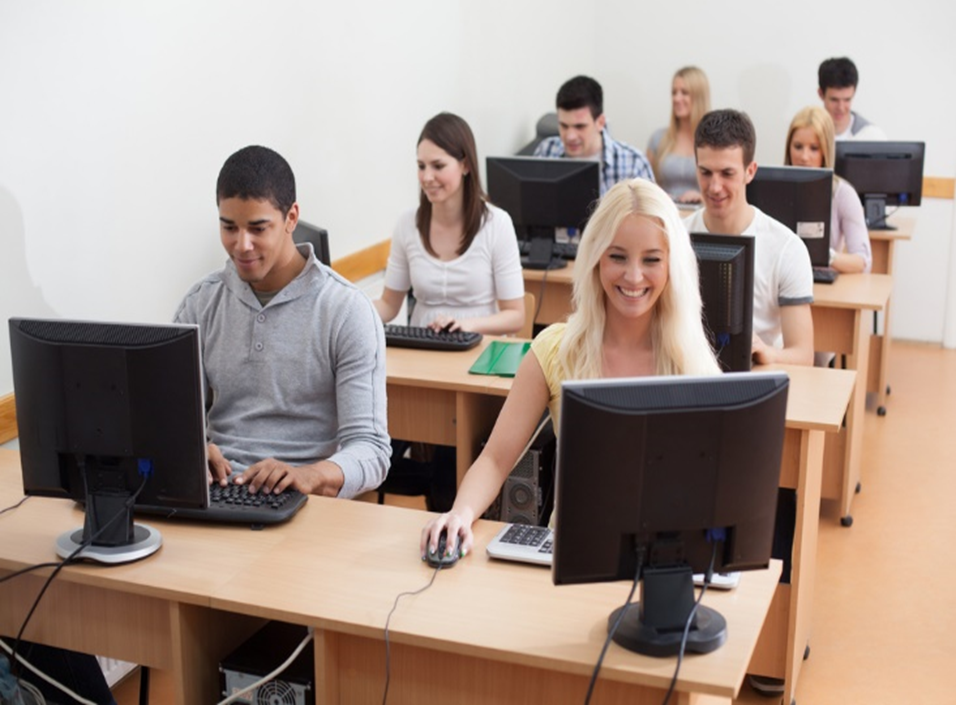 [Speaker Notes: This will also provide students with a realistic view of what the modern office may look like.]
Benefits
Students:
Are more engaged
Behave better
Stay on task
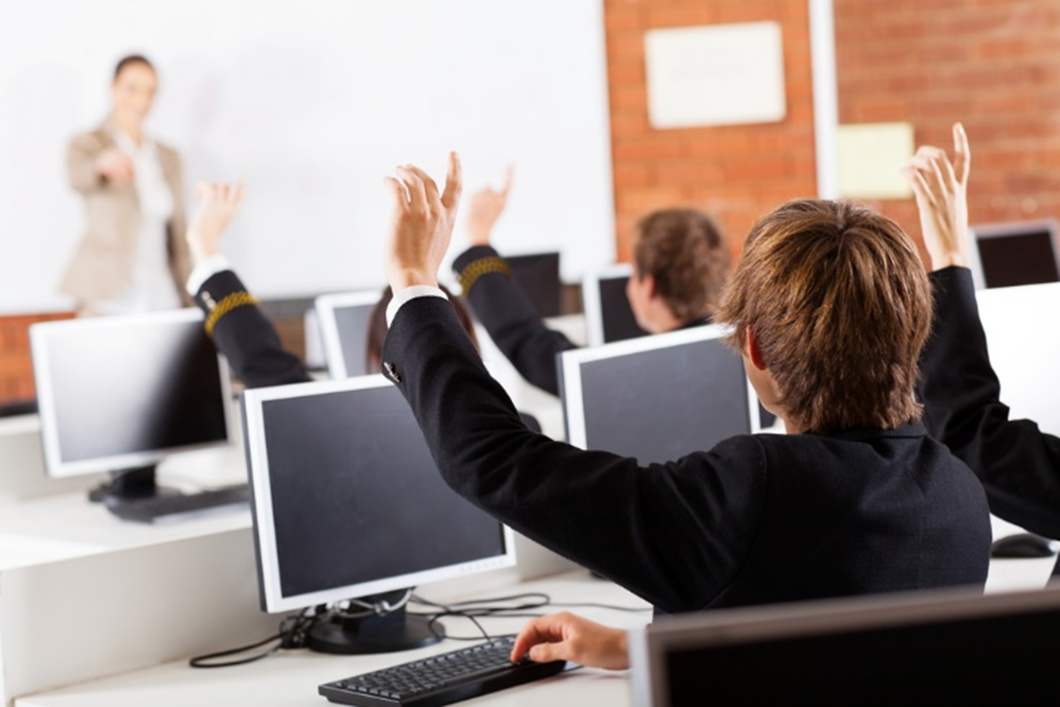 [Speaker Notes: The use of technology in the classroom has the added benefits of students being more engaged and staying on task.

It has also reduced the behavioral problems.]
Technology Applications
[Speaker Notes: What are technology applications?

Curriculum that includes the teaching and learning of technology skills and the use of computers and other related electronic tools.

Refer to the following:
TEKS for Technology Applications – Elementary
TEKS for Technology Applications – Middle Schools
TEKS for Technology Applications – High School
TEKS for Technology Applications – Other Technology Application Courses
(see All Lesson Attachments tab)

These documents may be placed on a light projector as you discuss the standards.]
Technology Standards in Texas
Ensure that students, teachers and librarians gain and apply critical 21st Century digital knowledge and skills
Teachers and librarians use technology standards to document meeting expectations for teaching and learning with technology
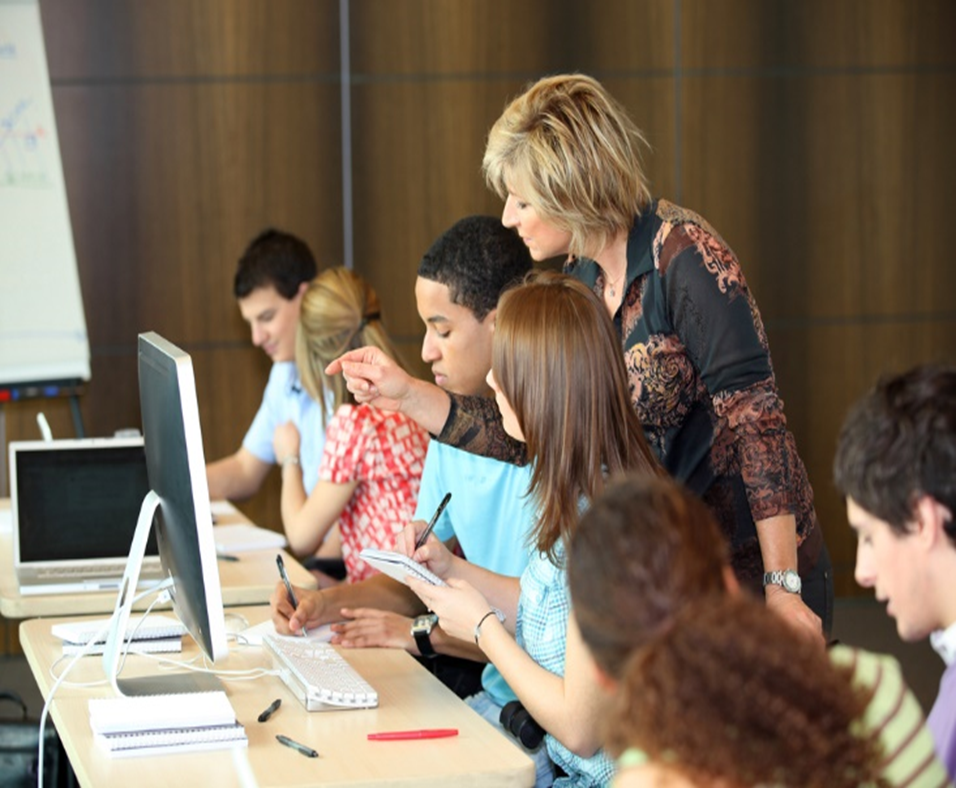 [Speaker Notes: Refer to the document from the Texas Education Agency:
Technology Application Standards


This document was approved in May of 2000. How do you think technology has changed in since then?

We will look at the first five standards as they pertain to ALL teachers.]
Standard I
All teachers use technology-related terms, concepts, data input strategies and ethical practices to make informed decisions about current technologies and their applications
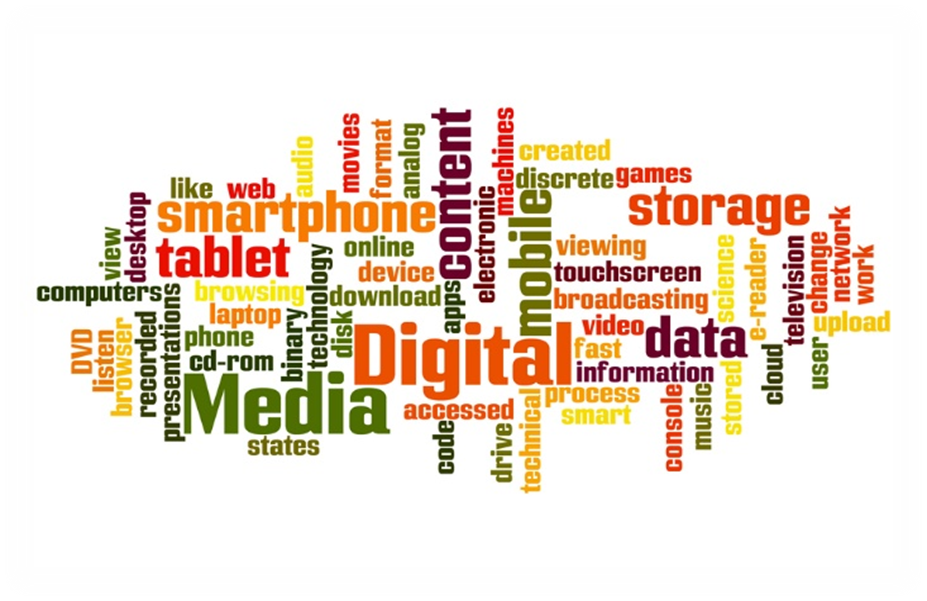 [Speaker Notes: Review page 1 and 2 and the components for:

Teacher Knowledge: What All Teachers Know

Application: What All Teachers Can Do

Is there anything listed that surprises you?]
Standard II
All teachers identify task requirements, apply search strategies and use current technology to efficiently acquire, analyze and evaluate a variety of electronic information
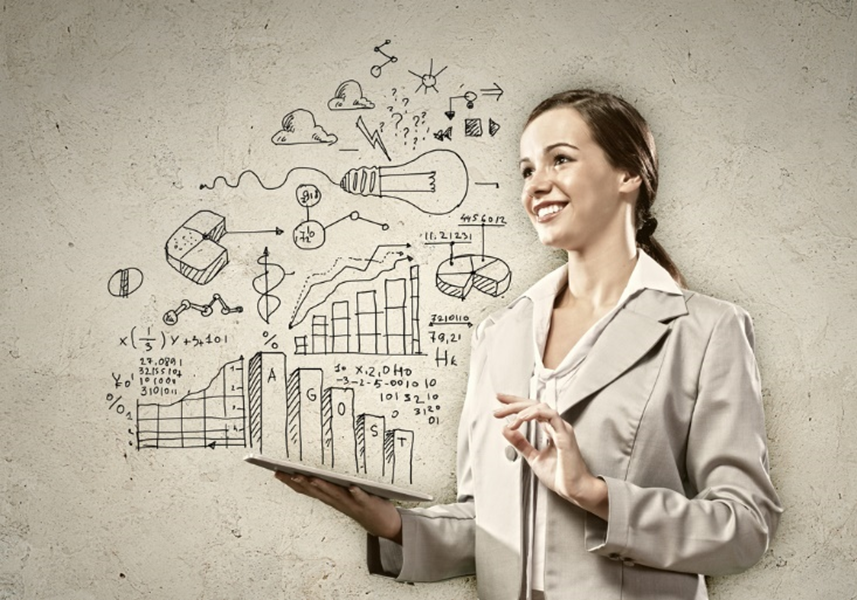 [Speaker Notes: Review page 3 and the components for:

Teacher Knowledge: What All Teachers Know

Application: What All Teachers Can Do

Is there anything listed that surprises you?]
Standard III
All teachers use task-appropriate tools to synthesize knowledge, create and modify solutions and evaluate results in a way that supports the work of individuals and groups in problem-solving situations
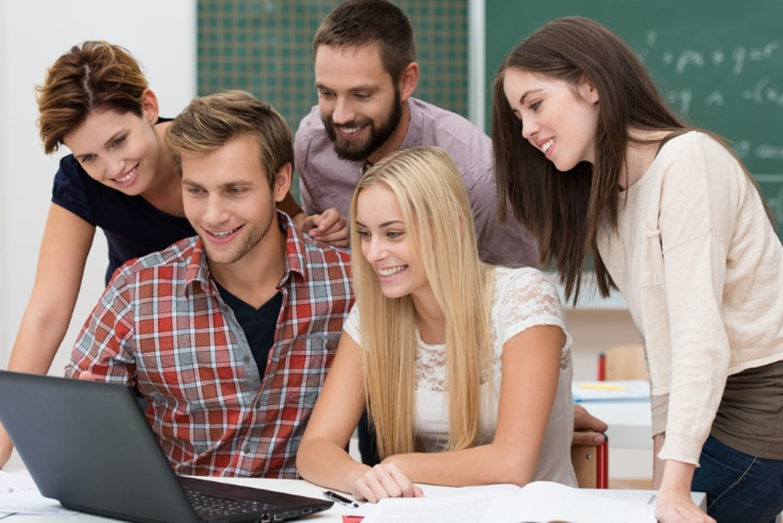 [Speaker Notes: Review page 4 and 5 and the components for:

Teacher Knowledge: What All Teachers Know

Application: What All Teachers Can Do

Is there anything listed that surprises you?]
Standard IV
All teachers communicate information in different formats and for diverse audiences
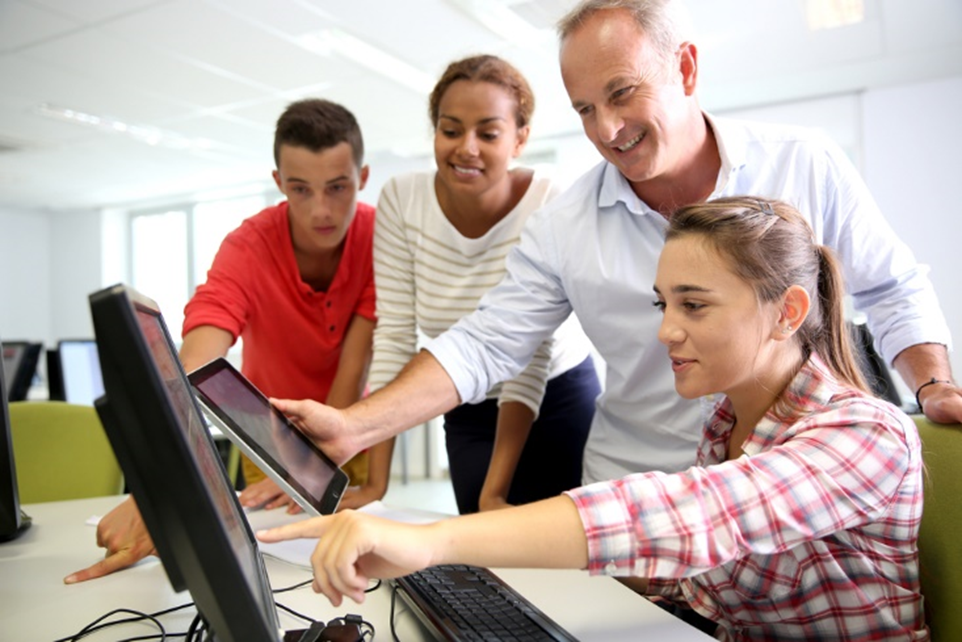 [Speaker Notes: Review page 6 and 7 and the components for:

Teacher Knowledge: What All Teachers Know

Application: What All Teachers Can Do

Is there anything listed that surprises you?]
Standard V
All teachers know how to plan, organize, deliver and evaluate instruction for all students that incorporates the effective use of current technology for teaching and integrating the Technology Applications Texas Essential Knowledge and Skills (TEKS) into the curriculum
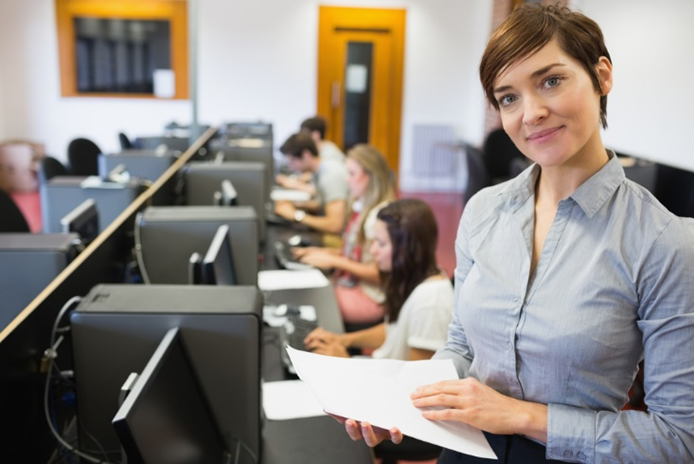 [Speaker Notes: Review page 8 and 9 and the components for:

Teacher Knowledge: What All Teachers Know

Application: What All Teachers Can Do

Is there anything listed that surprises you?]
Enhancing Education Through Technology
No Child Left Behind Title II, Part D
Two goals address Technology Application Standards
Technology Literacy
Curriculum Integration
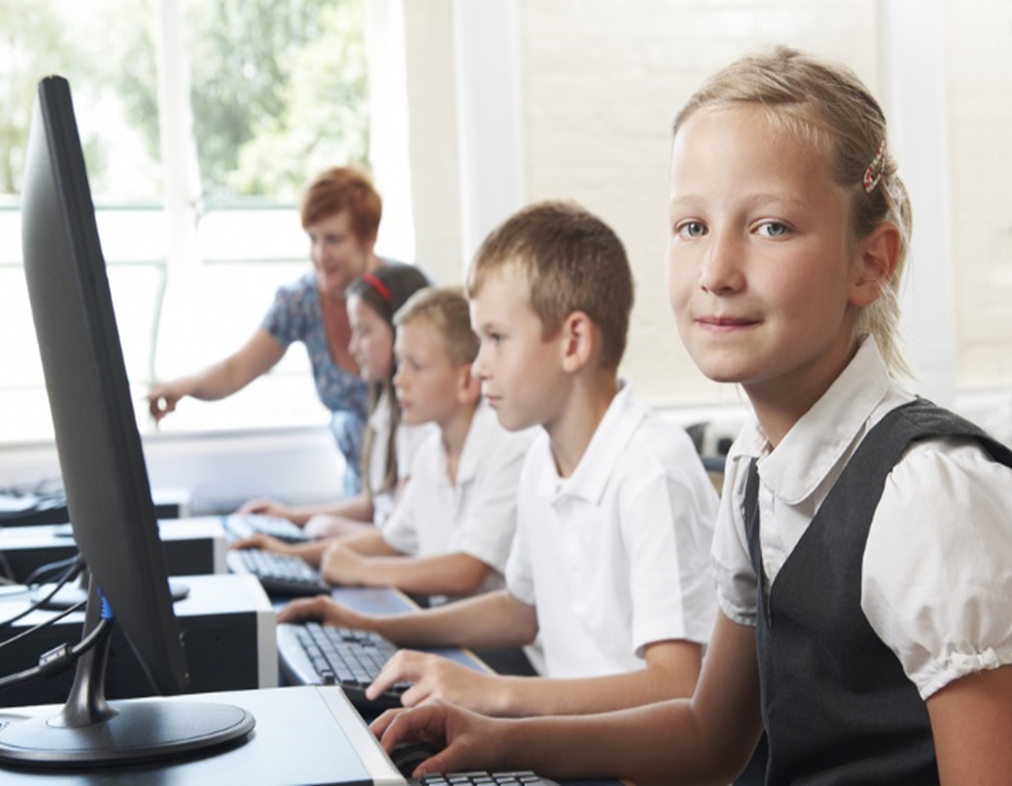 [Speaker Notes: According to the No Child Left Behind – Enhancing Education Through Technology Act of 2001, two goals were addressed:

Goal: Technology Literacy - Assist every student in crossing the digital divide by ensuring that every student is technology literate by the time the student finishes the eighth grade, regardless of the student's race, ethnicity, gender, family income, geographic location, or disability.
The state defines a “technology literate” student as one who has mastered the Technology Applications TEKS for grades K-8 (19 TAC, Chapter 126).  
Goal: Curriculum Integration - Ensure ongoing integration of technology into school curricula and instructional strategies in all schools in the State so that technology will be fully integrated into the curricula and instruction of the schools.
Teachers and librarians use technology standards (for students, teachers, and librarians) to document meeting expectations for teaching and learning with technology. The Long-Range Plan for Technology (LRPT), 2006-2010, references technology standards as well. The LRPT is described below.

Are we meeting those goals?]
An Introduction to Technology Integration
Integrating technology with classroom practice can be a great way to strengthen engagement by linking students to a global audience, turning them into creators of digital media, and helping them practice collaboration skills that will prepare them for the future.
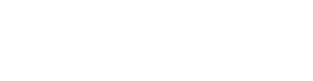 [Speaker Notes: An Introduction to Technology Integration 
Integrating technology with classroom practice can be a great way to strengthen engagement by linking students to a global audience, turning them into creators of digital media, and helping them practice collaboration skills that will prepare them for the future.
http://youtu.be/d59eG1_Tt-Q]
References and Resources
Images:
Shutterstock™ images. Photos obtained with subscription. (Slides 4, 5, 6, 7, 8, 9, 10, 11, 12, 13, 14, 15, 16, 17, 18, 19)
Websites:
Steven Ballmer. (2015). In Encyclopædia Britannica. Retrieved from 
http://www.britannica.com/EBchecked/topic/1780135/Steven-Ballmer
Texas Education Agency
Technology Standards for Students, Teachers, and Librarians
http://tea.texas.gov/Curriculum_and_Instructional_Programs/Learning_Support_and_Programs/Technology_Resources/Technology_Standards_for_Students,_Teachers,_and_Librarians/
U.S. Department of Education
References and Resources
Part D — Enhancing Education Through Technologyhttp://www2.ed.gov/policy/elsec/leg/esea02/pg34.html
 Why Integrate Technology into the Curriculum?: The Reasons Are Many
There's a place for tech in every classroom.
http://www.edutopia.org/technology-integration-introduction
YouTube™:
An Introduction to Technology Integration 
Integrating technology with classroom practice can be a great way to strengthen engagement by linking students to a global audience, turning them into creators of digital media, and helping them practice collaboration skills that will prepare them for the future.
http://youtu.be/d59eG1_Tt-Q